GASTROİNTESTİNAL SİSTEM HASTALIKLARINDA BESLENME I
Arş. Gör. Dr. Esma Asil
Ankara Üniversitesi
Beslenme ve Diyetetik
1
SİNDİRİM SİSTEMİ
1.SİNDİRİM KANALI
2. EKLENTİ ORGANLAR
Ağız (oral kavite)
Farinks
Özafagus 
Mide 
İnce barsak
Kalın barsak
Anüs
Tükürük bezleri
Karaciğer
Pankreas 
Safra kesesi
Erişkin bireylerde sindirim kanalı yaklaşık 5 m uzunluğunda ağızdan anüse kadar bir tüp şeklindedir.
2
Beslenme Tedavisi
Gastrointestinal sistem (GIS) hastalıkları sağlık bakımında en sık karşılaşılan sorunlar arasında yer almaktadır.
Beslenme alışkanlıkları ve bazı besinler birçok GI bozukluklarının önlenmesinde, tedavisinde önemli rol oynamaktadır.
Beslenme tedavisi, GIS hastalıkları sonucu gelişebilecek malnütrisyon, beslenme eksikliklerinin önlenmesinde ve tedavisinde hayati önem taşımaktadır.
3
Beslenme Tedavisi
Hasta nütrisyonel açıdan değerlendirilirken; 
Hastanın ağırlığı, 
Bulantı, kusma, ishal, çiğneme veya yutma sorunları gibi değişiklikler, 
Günlük diyet alımı, 
Ek beslenme (oral, enteral veya parenteral kullanımı ile ilgili sorunlar), 
Gıda alerjileri ya da aşırı duyarlılık, takviyeleri kullanımı (vitaminler, mineraller, probiyotikler, veya protein tozları) ve laksatifler ilaçlar.
B12, folat, ferritin ve 25-hidroksi D vitamini laboratuvar değerleri, ilk değerlendirme ve izlemede yararlı olabilir
4
Hastanın nütrisyonel durumunu değerlendirirken;
Tarama araçları 
Değerlendirme araçları kullanılabilir.
NRS-2002
MUST
SGA
MNA
NST
Hastanede yatan ve nütrisyonel durumu normal olan her hastanın haftada bir taraması yapılmalı.
5
Üst Sindirim Sistemi Hastalıkları
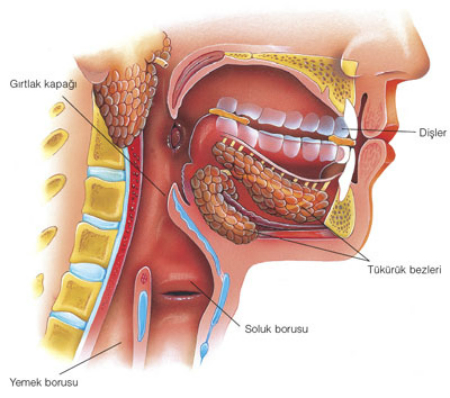 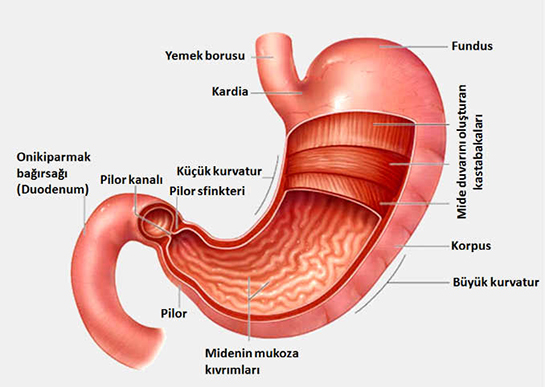 6
Ağız (Oral Kavite)
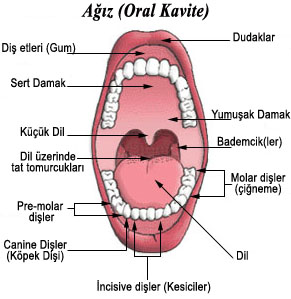 Dudaklar
Dil 
Dişler-Diş eti
Damak
7
Tükürük bezi hastalıkları
Tükürük; su, Na, KCl, pityalin,mukus,Ig, lizozim organik maddelerden oluşur.
pH 6-7 arası
Ağrı

Diyet tedavisi:
Sulu, yumuşak, az posalı besinler
Yeterli ve dengeli beslenme önerilir
8
Ağız, farinks, larinks kanserleri
Hastalarda kemoterapi-radyoterapi tedavisi süresince oral toksisite görülür. 
-mukozit *, 
-tükürük miktarında azalma, 
-tat değişiklikleri*, 
-enfeksiyon ve kanama, 
-iştahsızlık*, 
-mukozal atrofi,
-kserostomi (ağız kuruluğu)* görülmektedir
9
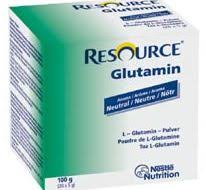 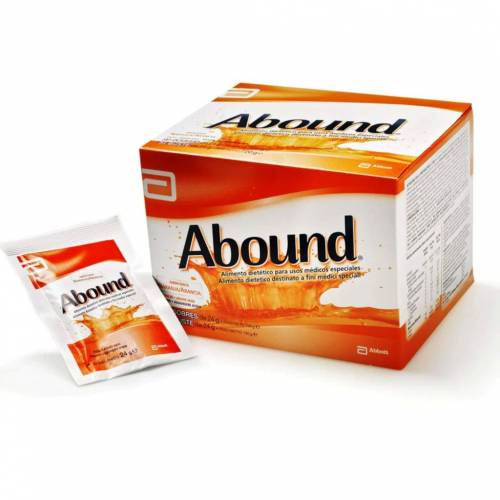 Glutamin
Azottan zengin elzem olmayan bir aminoasit
Stres yanıtı ile başa çıkmak için endojen olarak üretimi yetersizdir. Bu nedenle duruma göre elzem amino asit olarak kabul edilir.

Dolaşımda en fazla bulunan aminoasittir.
Stres yanıtı olarak karaciğere glukoza dönüşür.
Endotel hücreler, barsak enterositleri ve bağışıklık hücrelerinin çoğunda yakıt olarak kullanılır.

Mukoziti olan hastalara oral glutamin desteğinin yararı olmaktadır (6x5g)
10
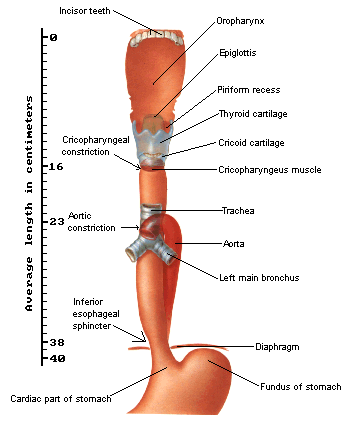 Özafagus hastalıkları
11
Akalazya
Primer peristaltizmin kaybı, yutmaya karşı genişleyen hipertonik aşağı özafagus sfinkteri ve özafagusun otonomi sinir bozukluğu ile karakterize olan özafagusun motor hastalığıdır.  

Hastalık her iki cinsiyette eşit sıklıkta ve en çok 20-40'lı yaşlarda görülür.
12
Gastroözafajial Reflü Hastalığı (GÖRH)
Gastroözafajial reflü; gastrik içeriğin özafagusa kaçması sonucu yanma, göğüs ağrısı ve yutma güçlüğü ile karakterize bir hastalıktır.

Sağlıklı bir özafagusun gastrik içeriğe maruz kalan dokuları korumak için çok katmanlı bir savunma sistemi vardır. 

Özafagus mide motilitesine yardımcı olur ve hücresel pH’ı düzenler.
13
GÖR Hastalığının Tedavisi
1. Yaşam tarzı değişiklikleri

2. Diyet tedavisi

3. İlaç tedavisi

4. Cerrahi Müdahale
14
Yaşam Tarzı Önerileri
Büyük porsiyonlarda, yüksek yağlı yemeklerden kaçınılmalı
Uzanmadan en az 3-4 saat önce yemek yemiş olmaktan kaçınmak
Alkollü içeceklerden uzak durulmalı
Kafein içeren içeceklerden 
Yemek yedikten sonra dik durulmalı şiddetli aktiviteden kaçınılmalı
Yemekten sonra sıkı dar kıyafet giymekten kaçınılmalı
Sağlıklı besin ögeleri ve posa açısından yeterli bir diyet önerilmektedir. 
İnflamasyon varlığında asitli ve baharatlı besinlerden kaçınılmalı
Birey şişman ise ağırlık kaybı istenmektedir.
15
Hiatal Hernia (mide fıtığı)
Midenin üst kısmının özafagusun hiatus kısmından göğüs boşluğuna çıkıntısı yapmasıdır.
Hiatal herni gastroözafajial reflü ve özefajitin primer tetikleyicisidir.
Nedenleri
Öksürme 
Kusma 
Ani fiziksel hareket
Abdominal basınç artışı
Hamilelik 
Şişmanlık
Aşırı sıvı alımı
16
MİDE HASTALIKLARI
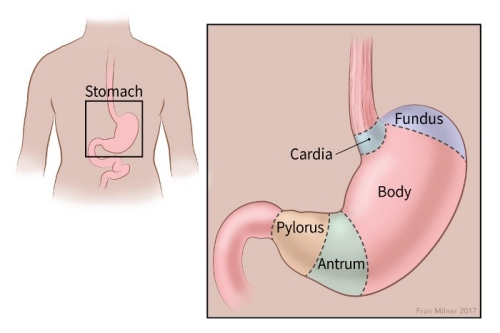 Mide 5 bölümden oluşur
Kardia 
Fundus 
Korpus-Body
Antrum
Pilor
17
Midenin katmanları
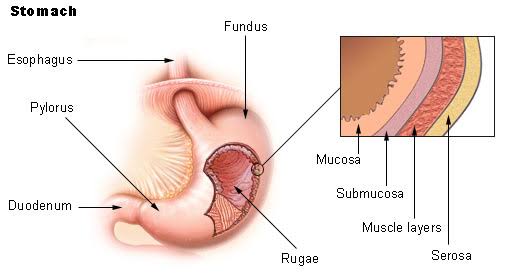 18
Sekresyonları
Gastrik bezler (fundus) 
Musin 
HCL asit
Pepsinojen 
İntristik faktör
Pilor bezleri
Musin
Gastrin hormonu
Pepsinojen
19
DİSPEPSİ
Dispepsi sindirim güçlüğüdür, üst abdominal bölgede sürekli ağrı ve rahatsızlık ile belirti verir.
Belirtileri
Doygunluk hissi
Basınç hissi 
Mide ağrısı
Şişkinlik 
Bulantı geğirme
Abdominal rahatsızlık
Nedenleri 
Hızlı yeme
Yetersiz çiğneme
Hava yutma
Duygusal stres
Diyet
20
Gastroparezi
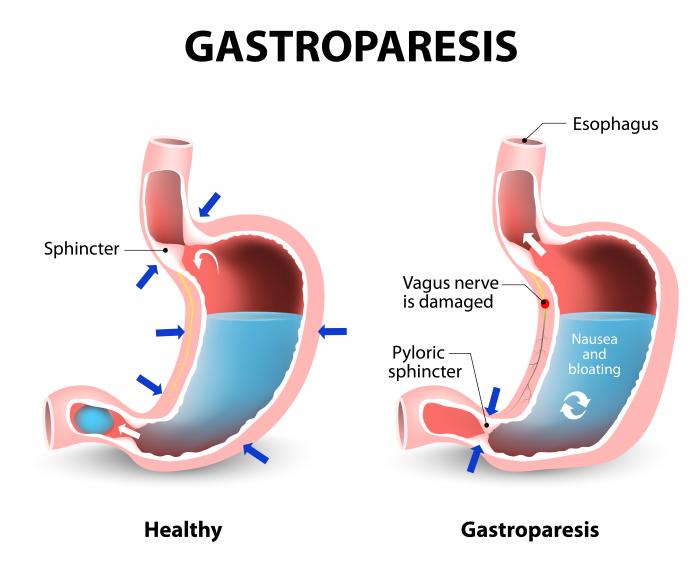 Gastrik içeriğin, ülserasyon yada mekanik bir obstrüksiyon olmaksızın geç boşalmasıdır.
21
Gastrit
Gastrit mide mukozasının akut ya da kronik yüzeysel erozyonlarıdır. Enfeksiyon, kimyasal veya nöral bozukluklar buna neden olabilir.
Akut gastrit: YB hastaları, travma vestres durumunda aniden gelişen tür
Kronik gastrit: Uzun süren enfeksiyon veya otoimmün hastalıklardan dolayı gelişebilmektedir
22
Peptik Ülser
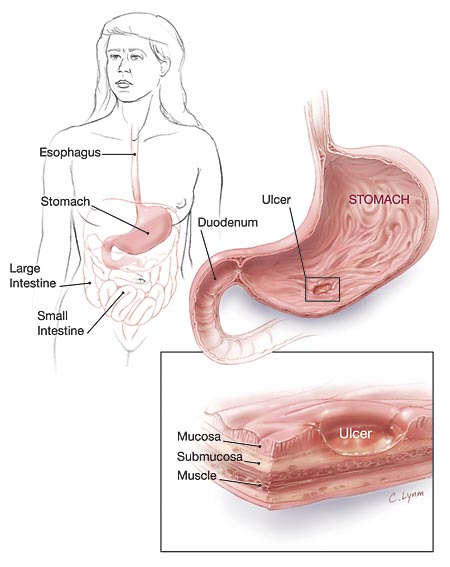 Peptik ülser gastrointestinal kanalda asit ve pepsin içeren mide salgısı ile temas edebilen herhangi bir yerde, mukozadan başlayan ve en az muskularis mukozayı da içine alan ,sınırları belli doku kaybı ile karakterize akut veya kronik bir yaradır.
23
Diyet Tedavisi
Diyet faktörleri dispepsi, gastrit, pektik ülserin oluşumunda önemlidir.
Enerji: 
Enerji ve besin ögeleri yönünden yeterli ve dengeli diyet.
 Yemek saatleri düzenli olmalı
 Öğünler daha sık ama küçük olmalı
24
Protein %12-15
Proteinli besinler geçici olarak gastrik sekresyonunu tamponlarlar ancak gastrin, pepsin ve asit sekresyonunu da uyarır.
 Doku hasarı ve onarımı için protein yeterli miktarda verilmelidir.
CHO: %55-60 
Şekerin ve şekerli besinler bazı hastalarda pirozise neden olmaktadır.
25
Yağ : %25-30

Omega 3 ve Omega 6 yağ asitleri  prostaglandinlerin (PGE) yapımında kullanılır. 

PGE ;
Gastrik asit sekresyonunu azaltır
Mukozal bariyeri arttırır.
GI mukozayı inflamasyondan korur.
26
Helicobacter Pylori (HP)
HP enfeksiyonu, gastrik mukozanın kronik inflamasyonu, peptik ülser atrofik gastrit ve gastrik kanserden sorumludur.

Enfeksiyon mide mukozası ile sınırlıdır.

Midenin asidik ortamına dayanıklıdır.

Üraz üretirler bu nedenle üreaz testi ile HP varlığı tespit edilebilir.

Tedavi 2-3 antibiyotik ve anti asit kullanımıdır.
27
Mide kanseri
Mide kanseri belirtilerinin kendini tam göstermemesi ve tümörün hızlı büyümesi nedeni ile tedavi için çok geç olana kadar mide kanseri tespit edilemeyebilir.
Belirtiler
İştah kaybı
Ağırlık ve güç kaybı
Hematemez, melena
Nedenler 
Kronik gastrit
Gastrik ülser
Pernisiyöz anemi
Postgastrektomi
HP
Mide polipleri
Tütsülenmiş salamura besinler
Nitrat ve nitrit içeren besinler
28
Diyet tedavisi

Hastaların gereksinimlerine uygun yüksek enerjili, bol proteinli, sulu, yumuşak vitamin ve minerallerden zengin diyet önerilir.

Mide malign neoplazmaları aşırı kan ve protein kaybı, tıkanıklık nedeniyle malnütrisyona yol açabilir.

Gastrektomi: Mide kanserlerinin çoğu cerrahi rezeksiyon ile tedavi edilir.
29
Dumping Sendromu
Kısmi veya tam gastrektomiden sonra hastalarda yaygın olarak görülen bir komplikasyondur.

Mide ameliyatı sonrası pilorun alınması veya görevini yerine getirememesi besinlerin birden hızlı şekilde duedonuma geçmesine neden olur.

Mide boşalma hızı artar (mide boşalma süresi kısalır) ve hiperosmolar içerik ince bağırsağa geçer.

Erken ve geç başlangıçlı olmak üzere ikiye ayrılır.
30